PESQUISA DE SATISFAÇÃO DOS USUÁRIOS
COMPARATIVO 2017 - 2018
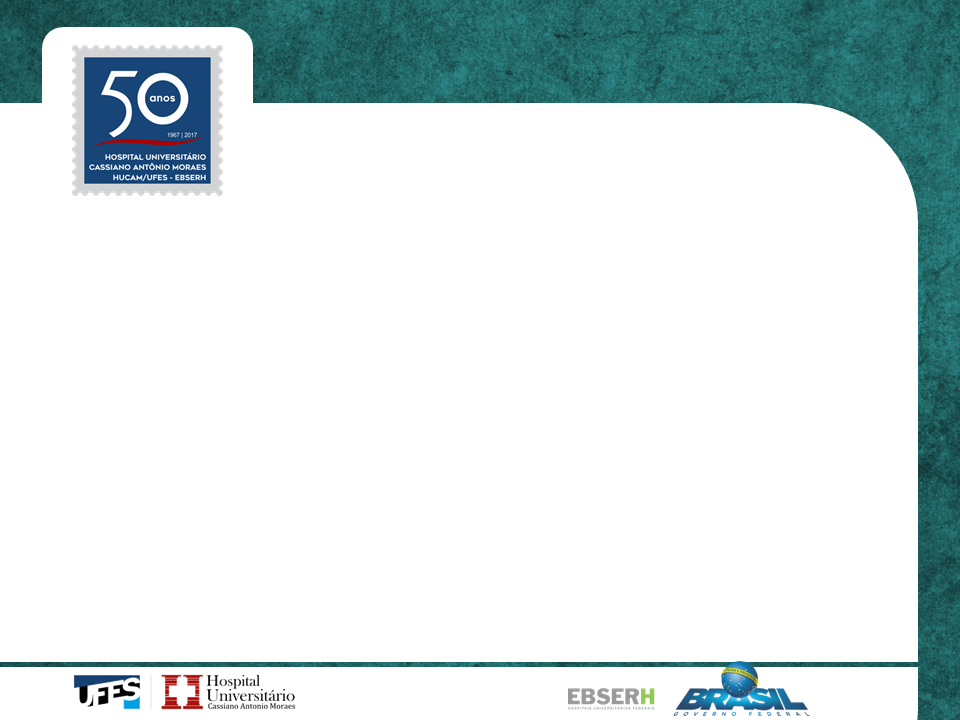 Realização
COORDENAÇÃO 
Janildes Inácio dos Santos 

APLICAÇÃO
Arlane E. Selvatici
		                                                                               PERÍODOS DE APLICAÇÃO 
						1º ciclo 2017: 20/05 a 09/06
		2º ciclo 2017: 02/10 a 23/11
		1º ciclo 2018: 04/06 a 18/07
                                        2º ciclo 2018: 22/10 a 13/12
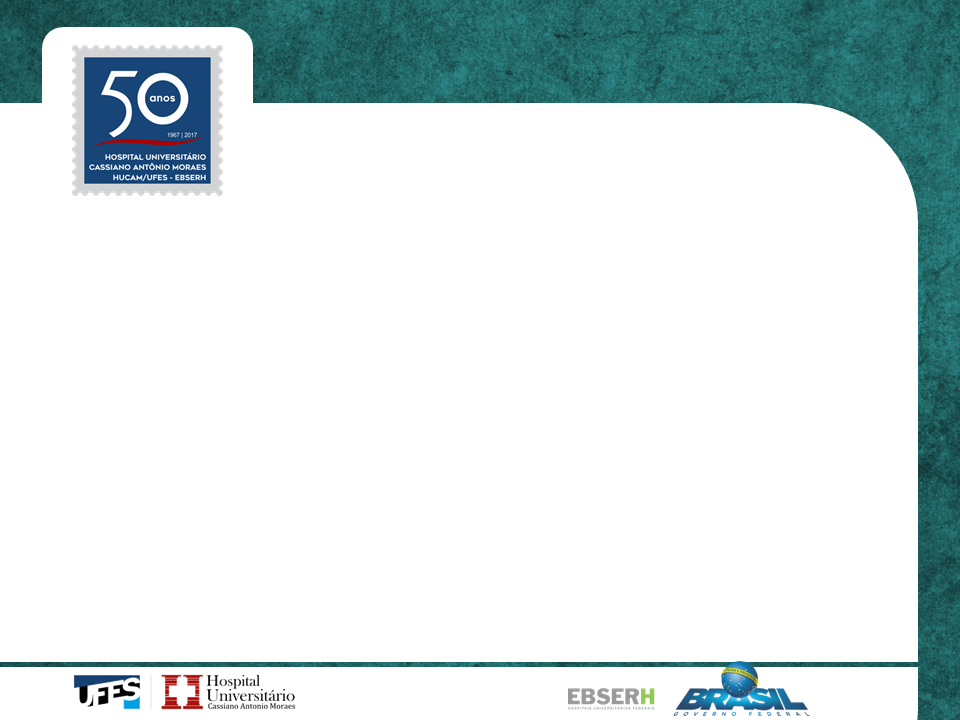 PARTICIPANTES
2.669


LOCAIS DE APLICAÇÃO

Ambulatórios 1, 2,3, 4,5,6,7, Programa de Tuberculose, DIP e Saúde Mental.

Internação: Clínica Cirúrgica, Clínica Médica 2º e 4° andar, Maternidade, Ginecologia, Pediatria, Urologia, Nefrologia
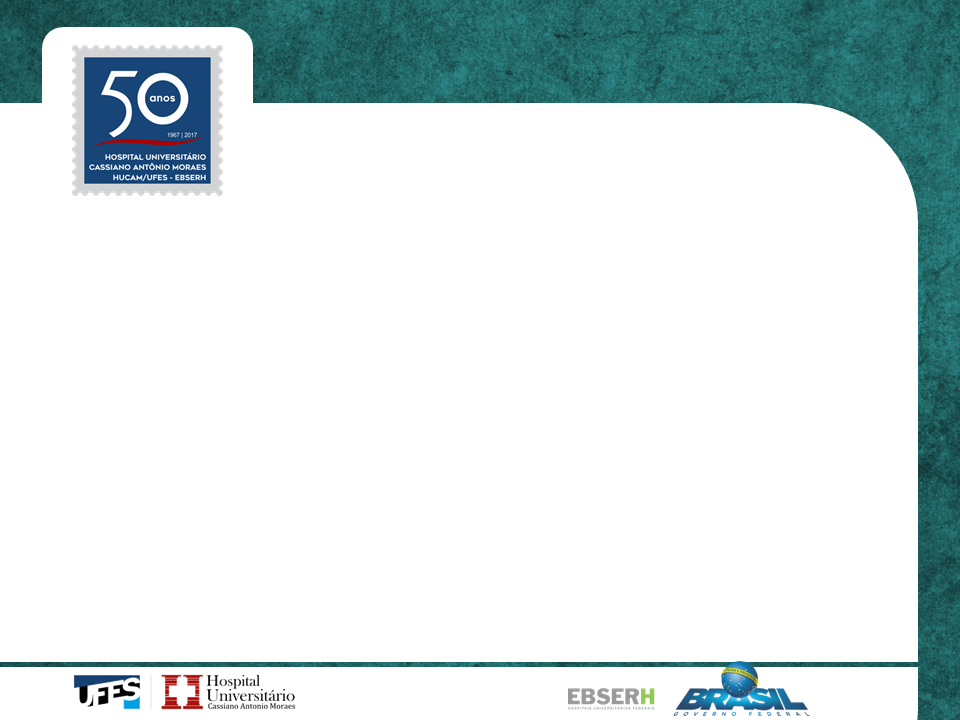 Histórico
Iniciada em setembro de 2013,  com composição de Grupo Técnico designado pela Presidência Ebserh, no qual contribuiu profissionais de diferentes áreas da Sede, professor da UNB representantes do Hospital Universitário de Brasília.
No HUCAM a ouvidoria realizou a aplicação da pesquisa no decorrer destes anos para apurar o índice de satisfação do usuário.
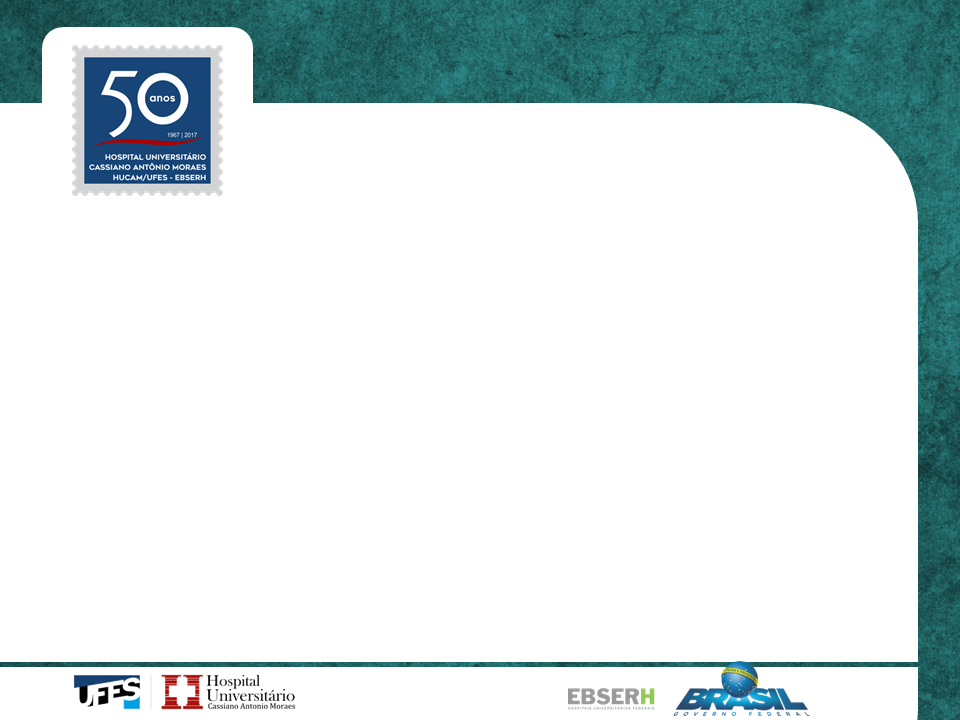 Objetivo
Avaliar a  satisfação e a percepção dos usuários dos hospitais sob gestão administrativa da Empresa Brasileira de Serviços Hospitalares (Ebserh) , com vistas ao aprimoramento da qualidade do atendimento.
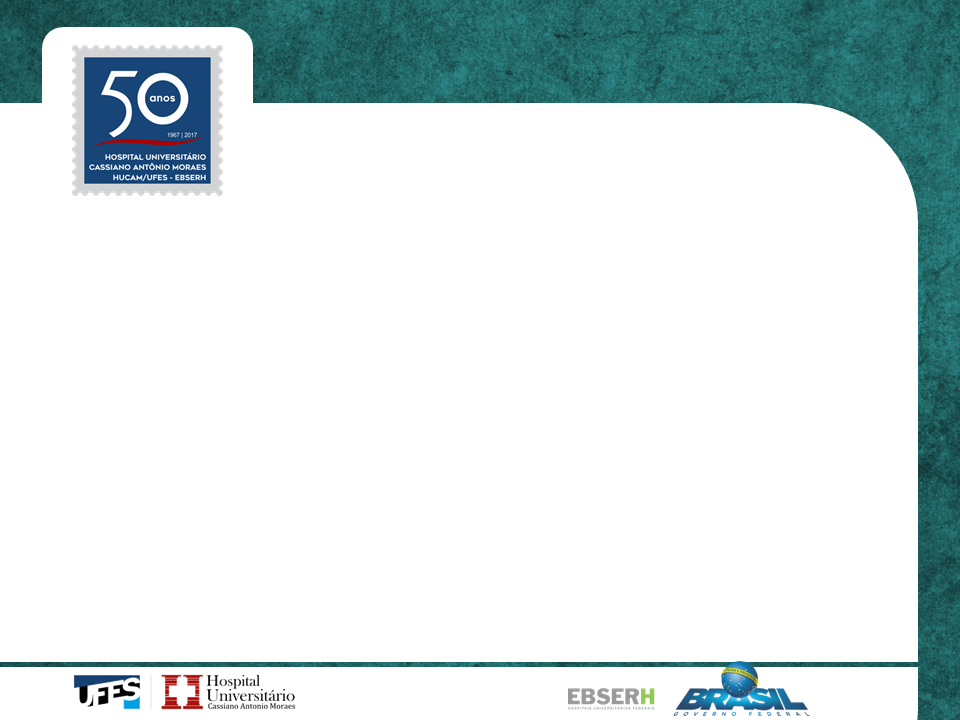 Justificativas
Decreto nº 6.932/2009;
Acórdão nº 2.813/2009 do Tribunal de Contas da União (prevê mecanismos de avaliação periódica, inclusive pesquisas de satisfação, e de divulgação de resultados;
Espera-se que a pesquisa de satisfação seja um referencial para a formulação e execução de propostas de melhoria na prestação de serviços à comunidade.
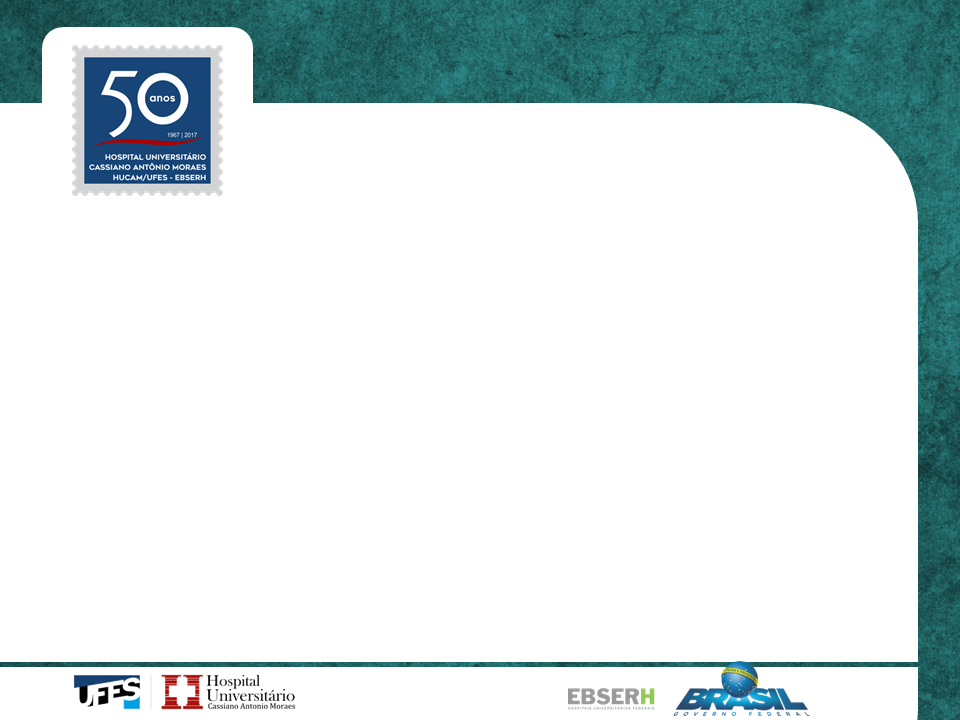 Metodologia
Questionário sintético, com 7 itens claros e relevantes para a gestão;
Questões aplicáveis a todos os grupos de usuários, de forma que todas as perguntas sejam respondidas por qualquer entrevistado;
Questionário avalia aspectos relacionados à estrutura, atendimento e avaliação geral do hospital;
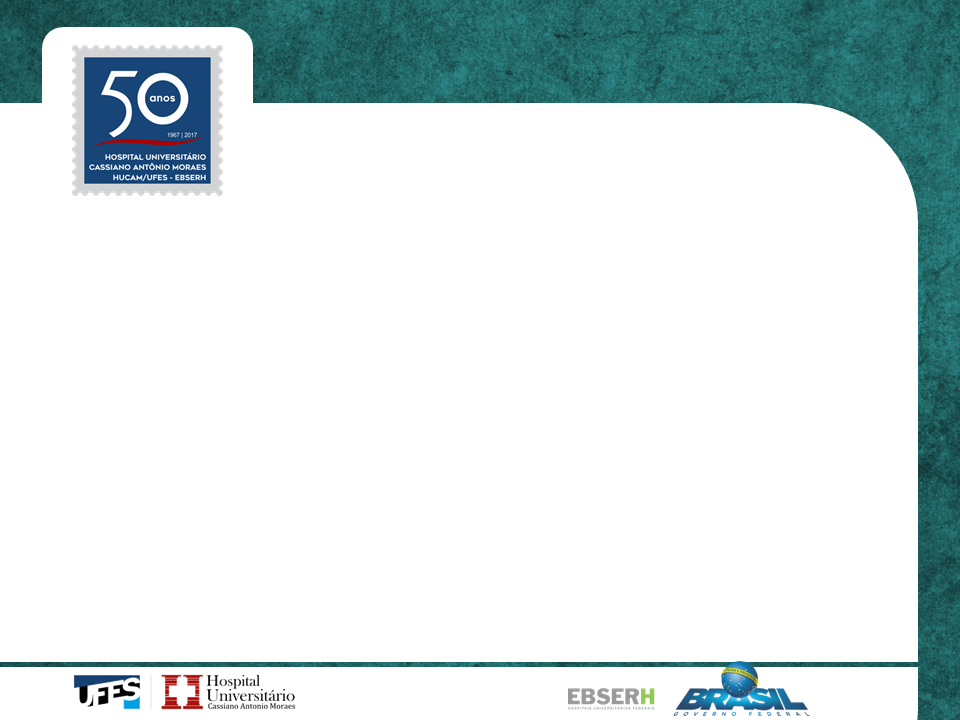 Amostragem
No âmbito ambulatorial e nas unidades de internação foram  utilizadas a amostragem abaixo com base na média de atendimento do ano anterior à aplicação. 

2017 foram 1.291 entrevistados.
2018 foram 1.378 entrevistados.
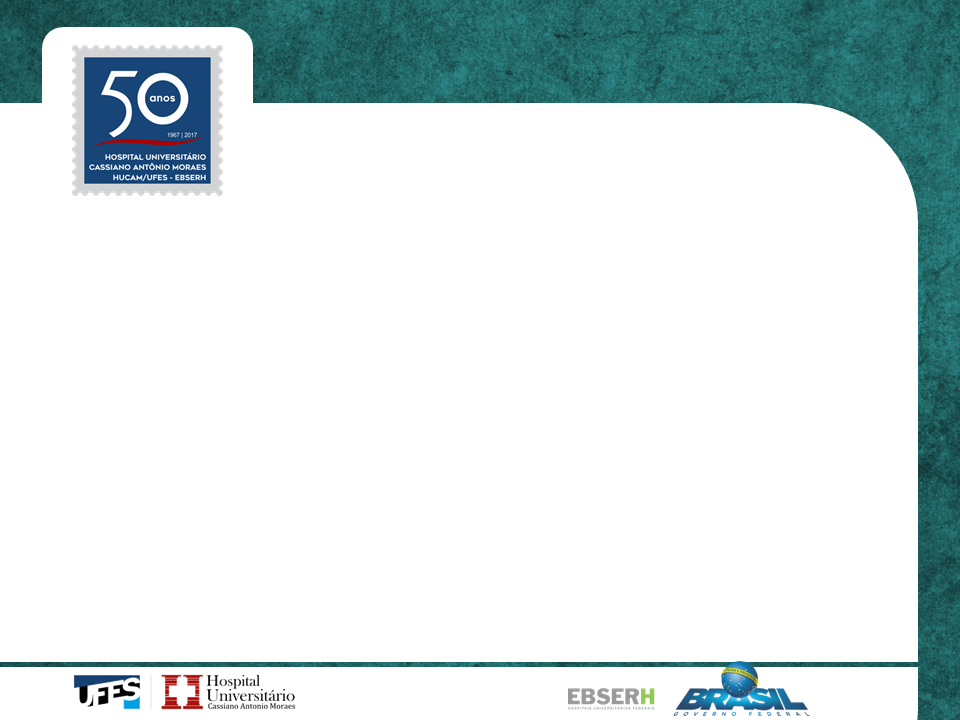 RESULTADOS
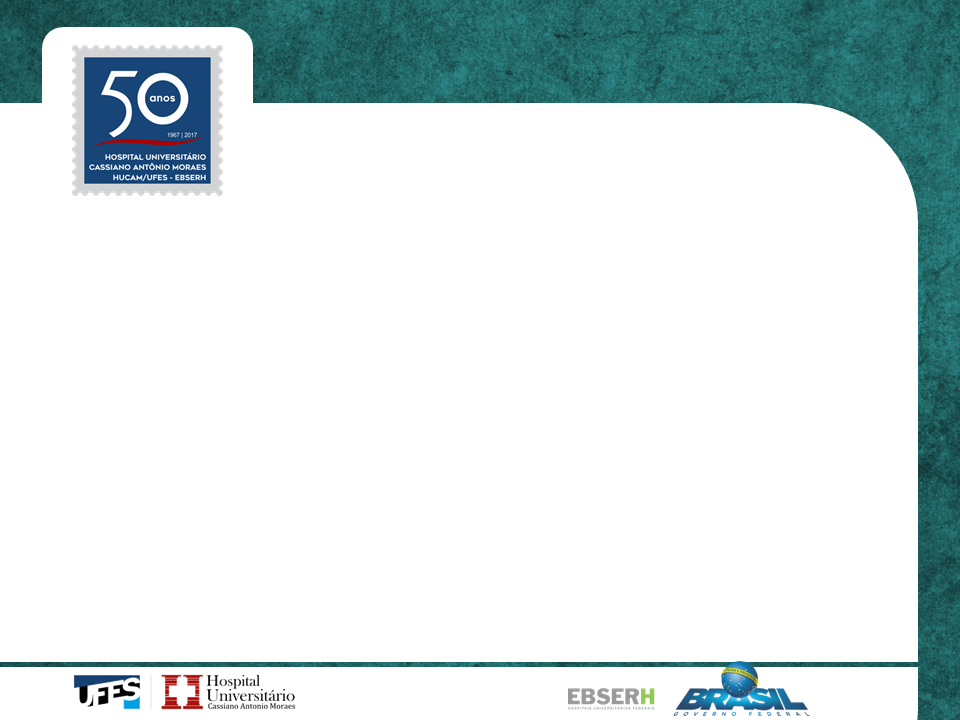 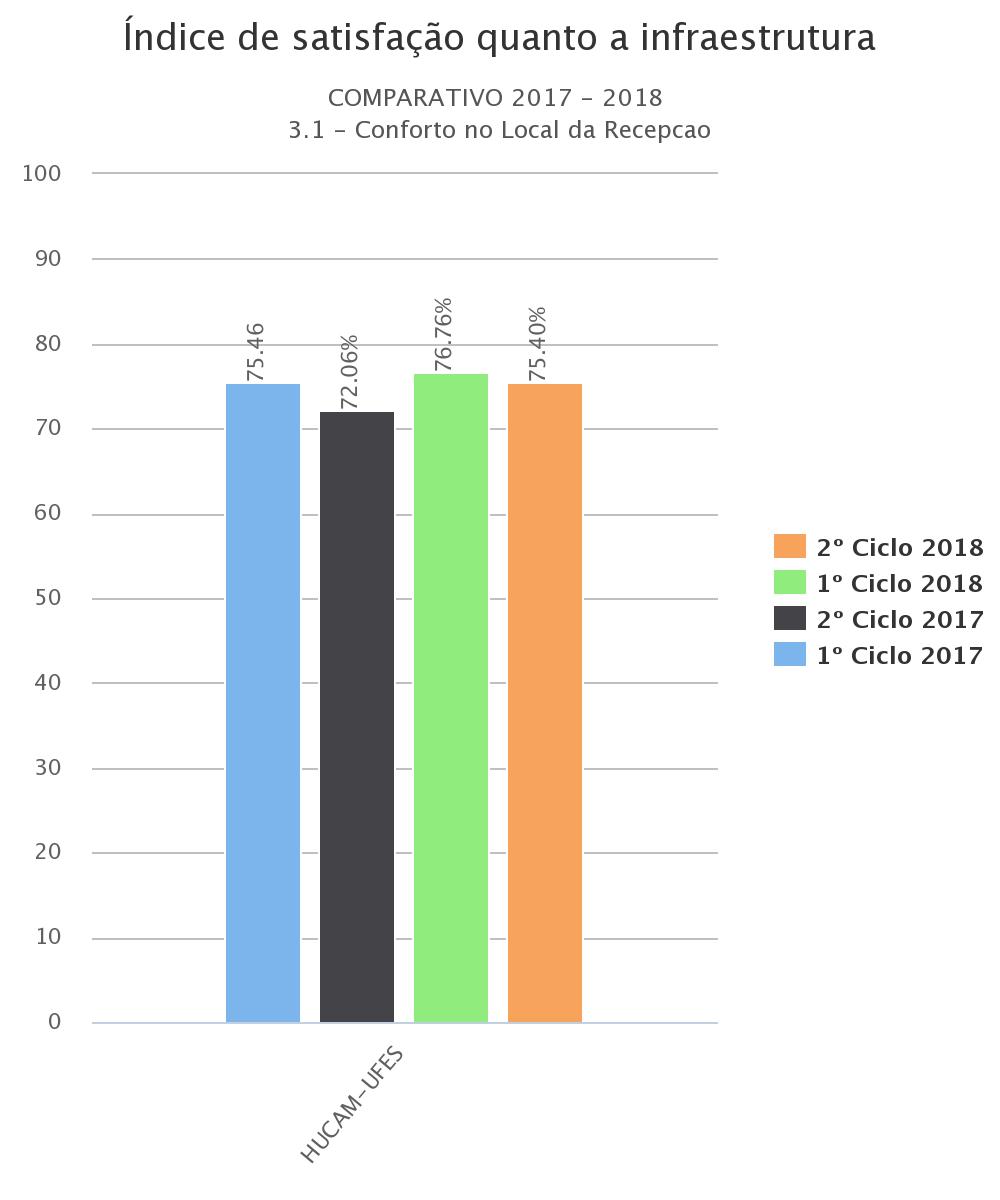 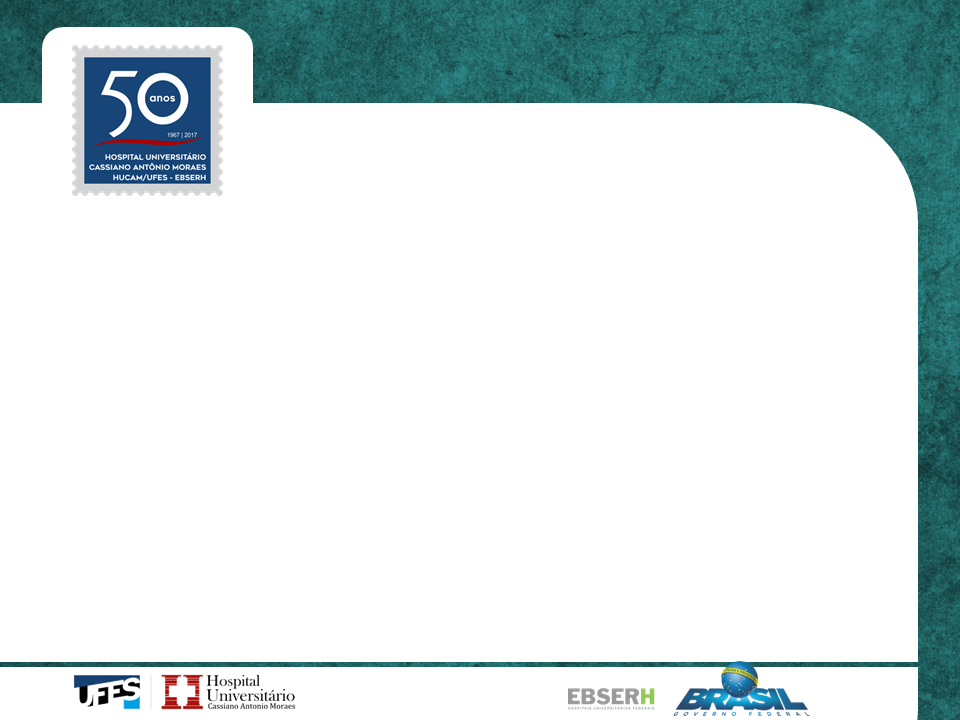 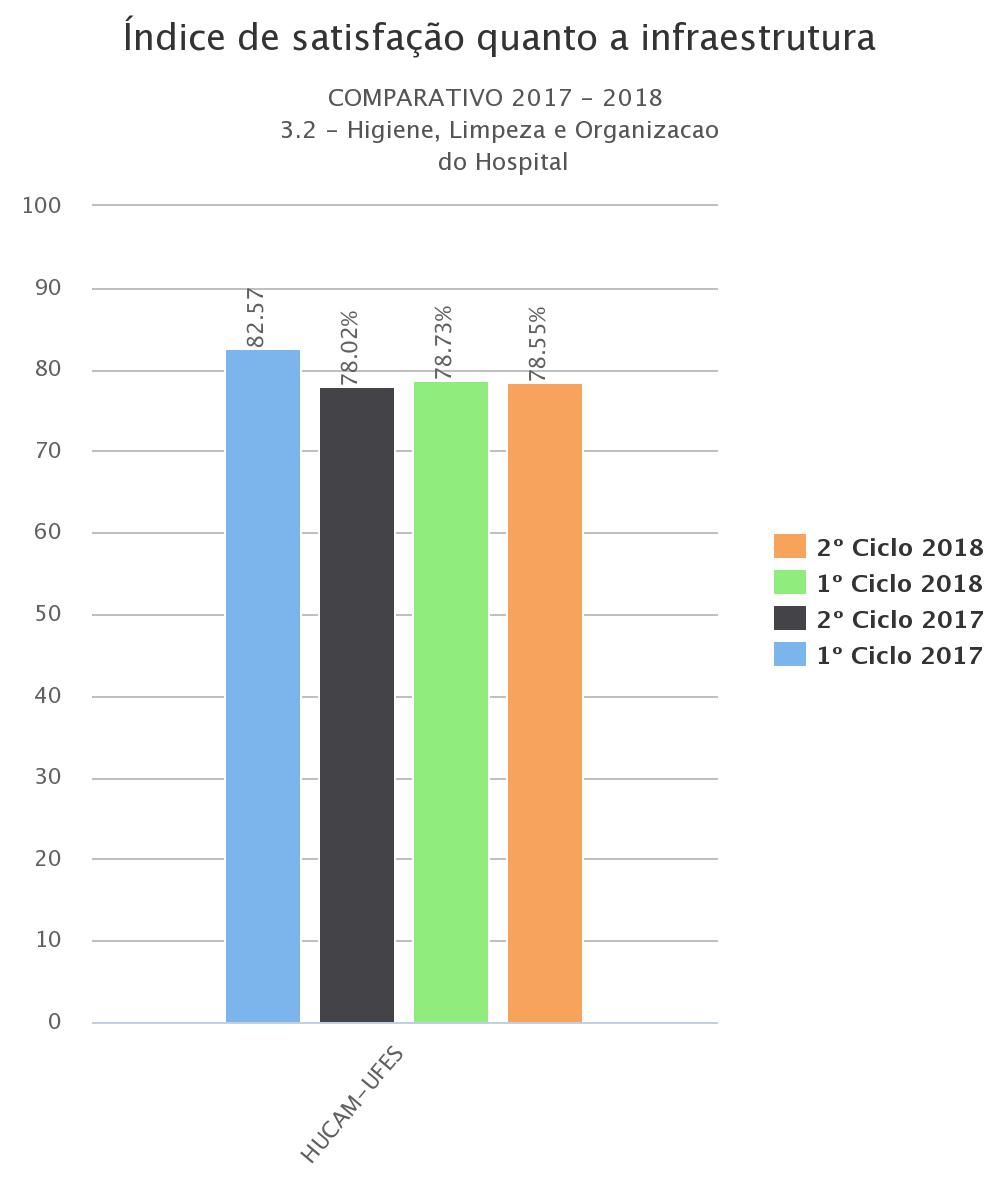 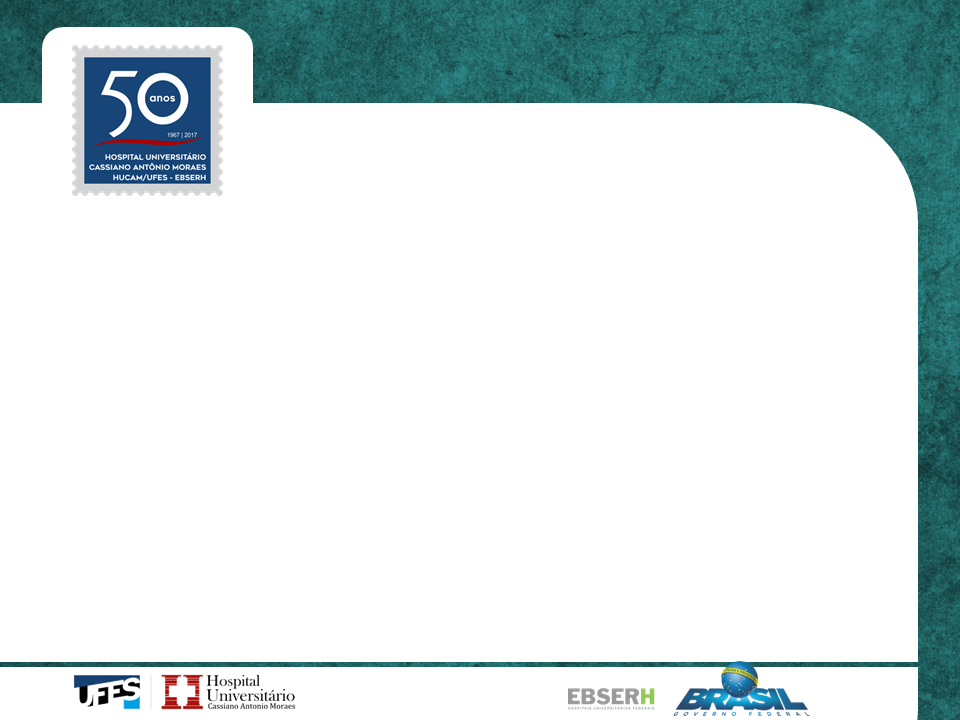 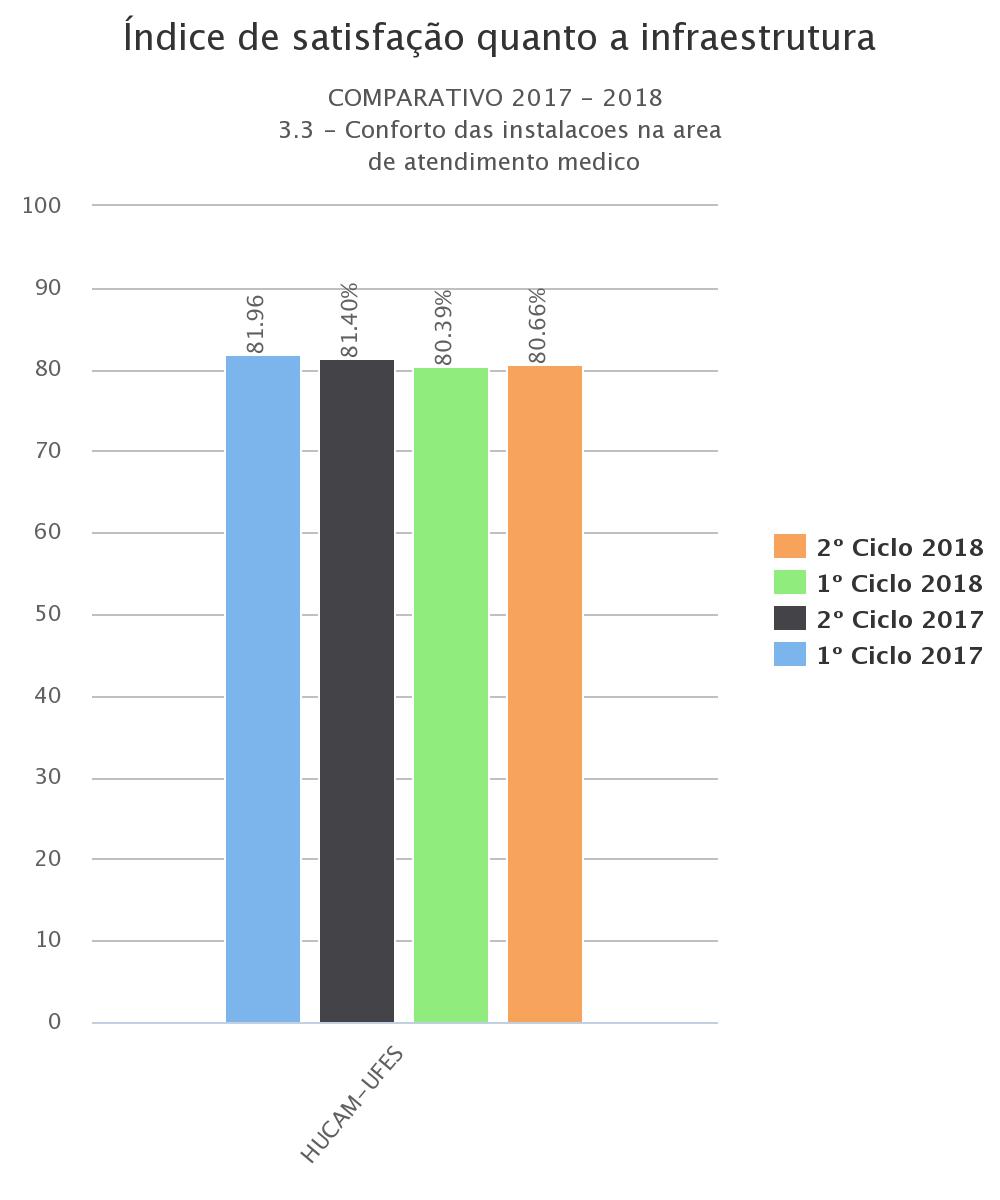 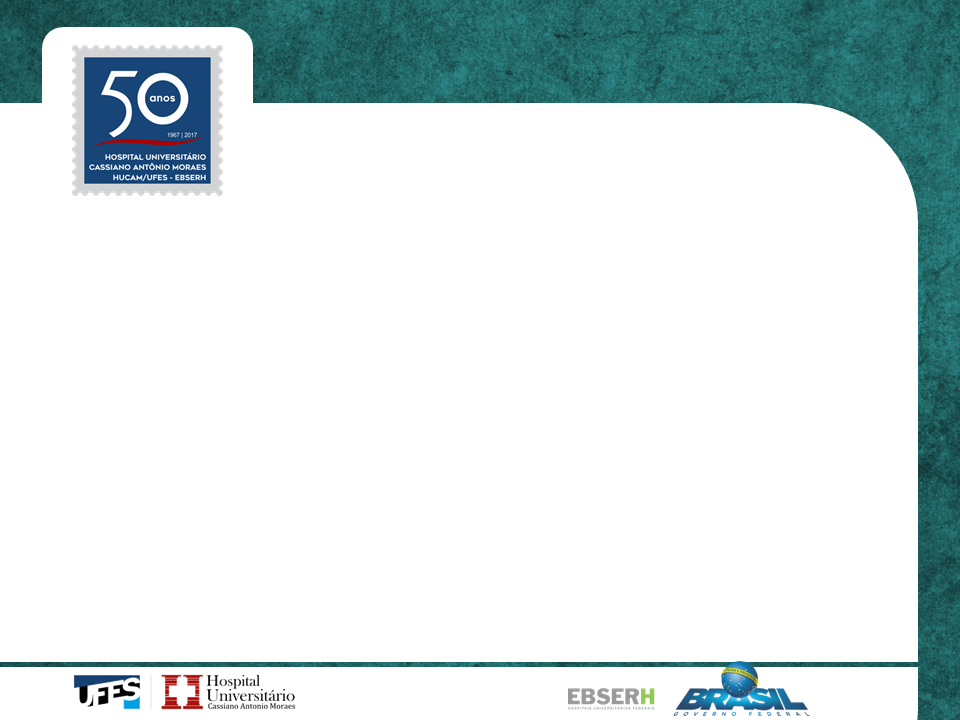 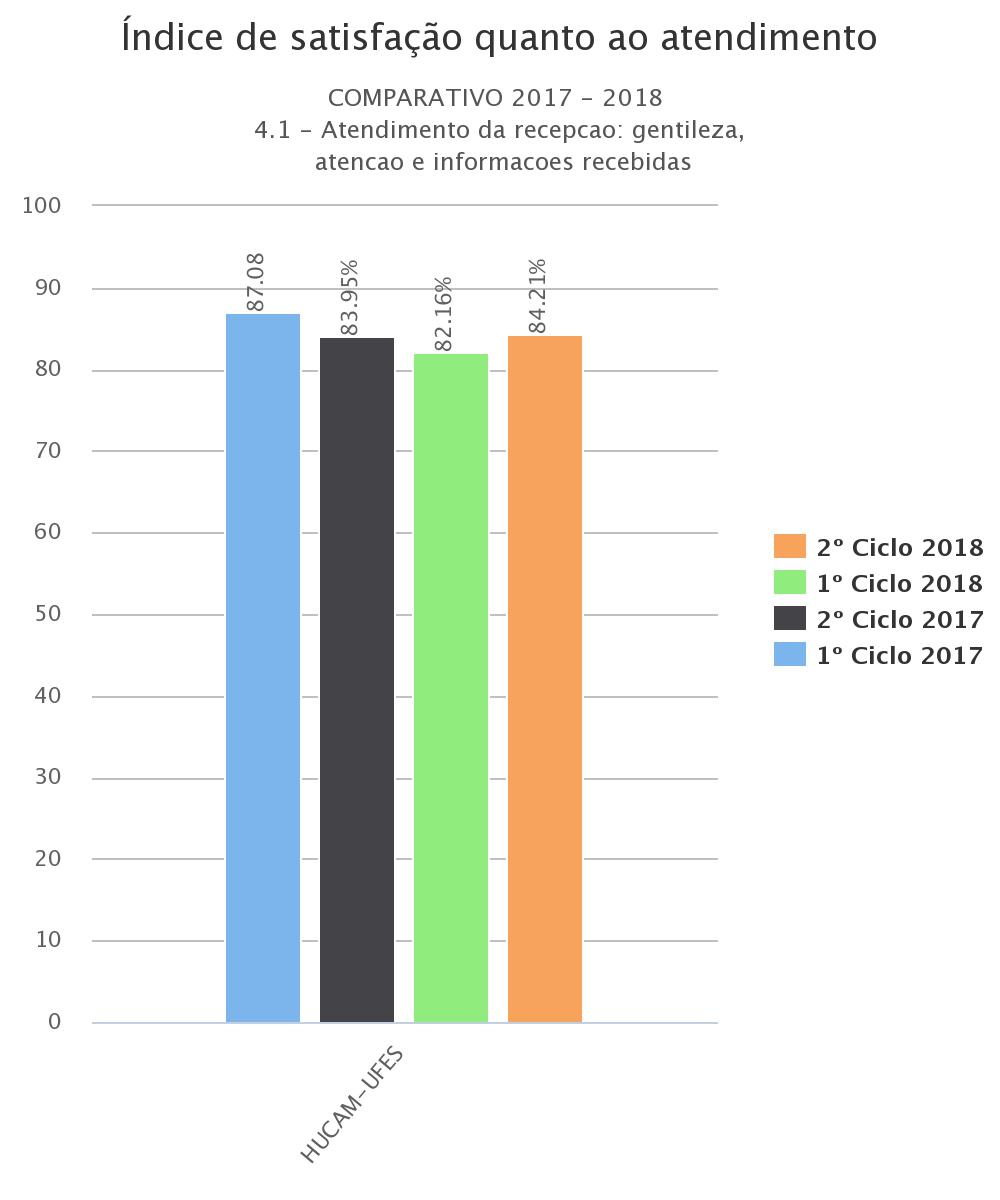 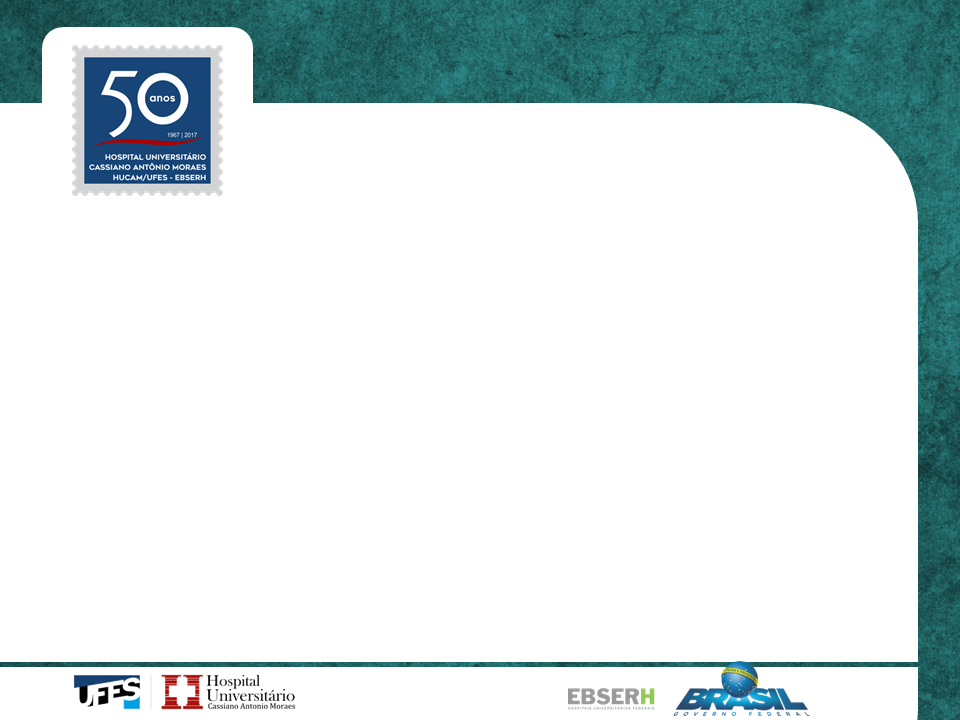 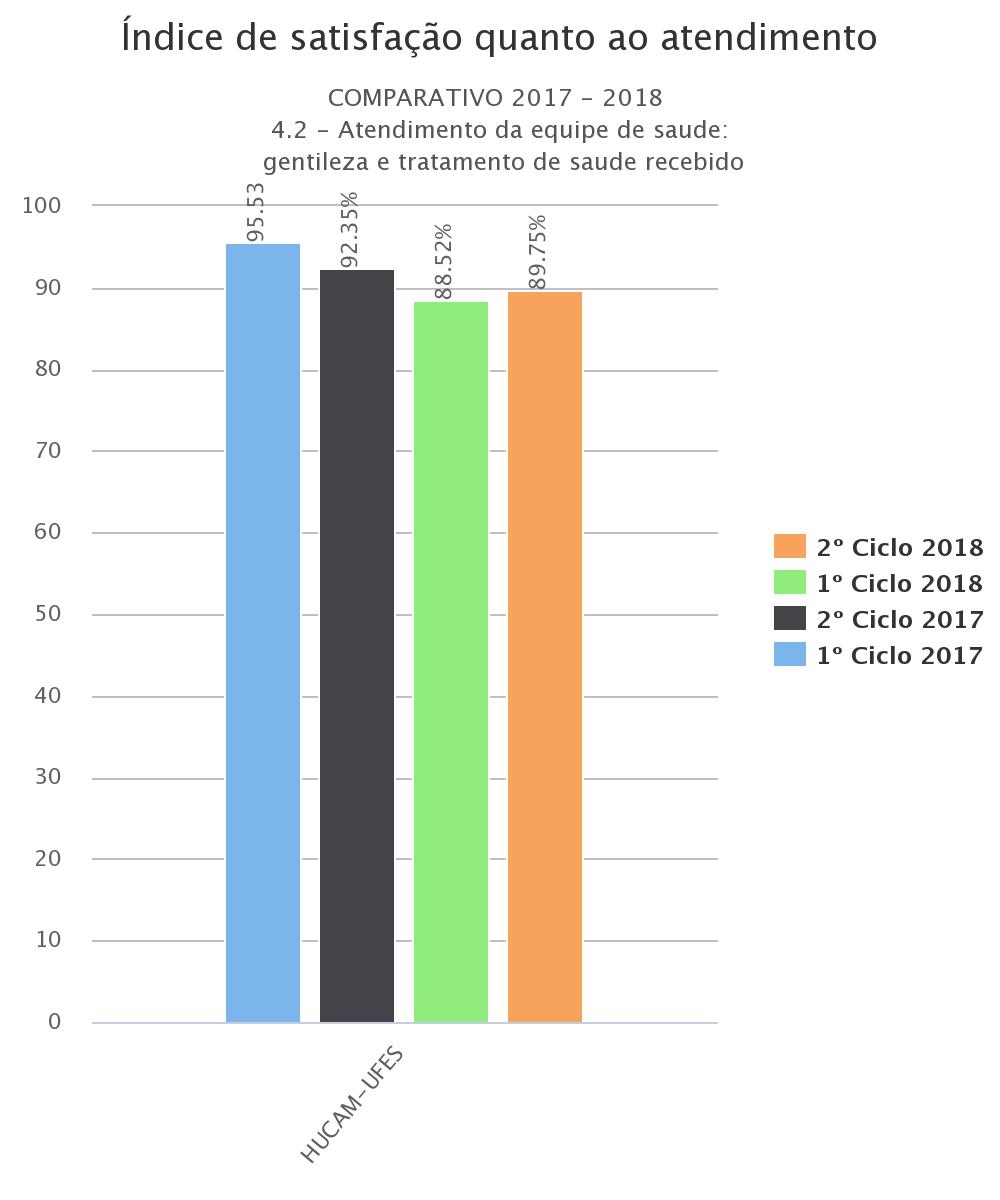 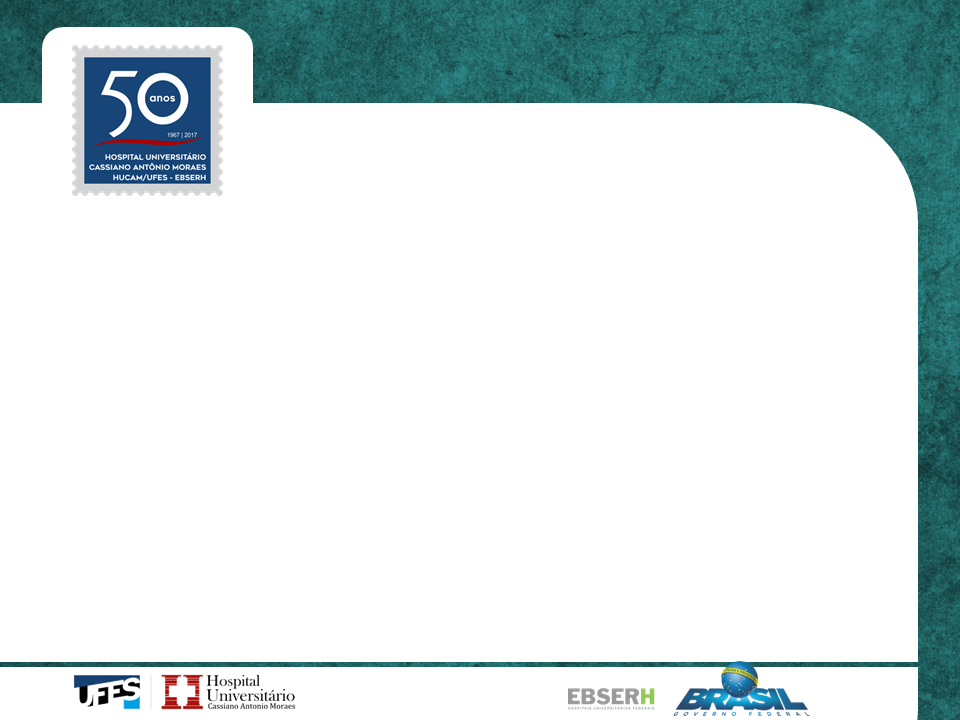 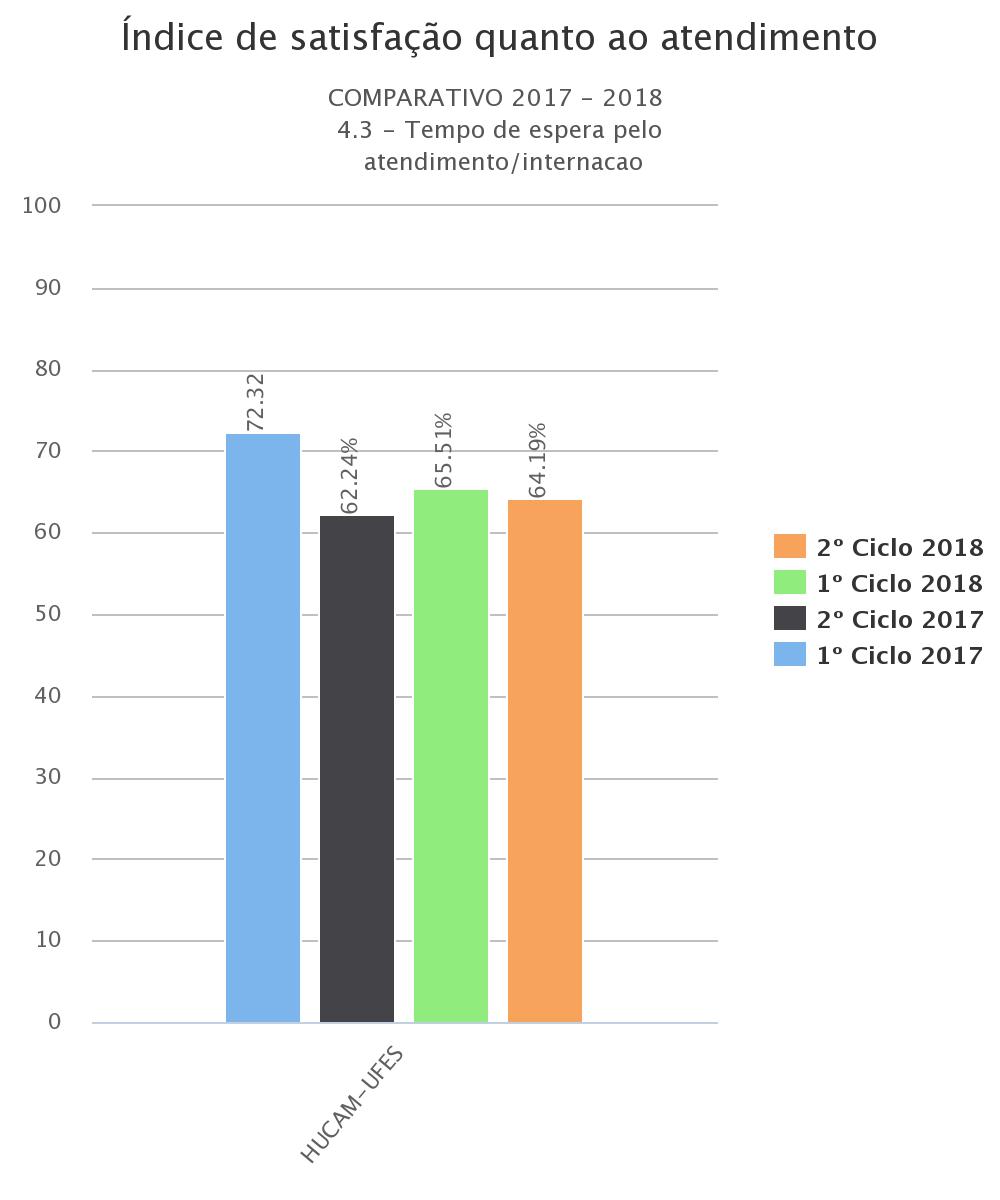 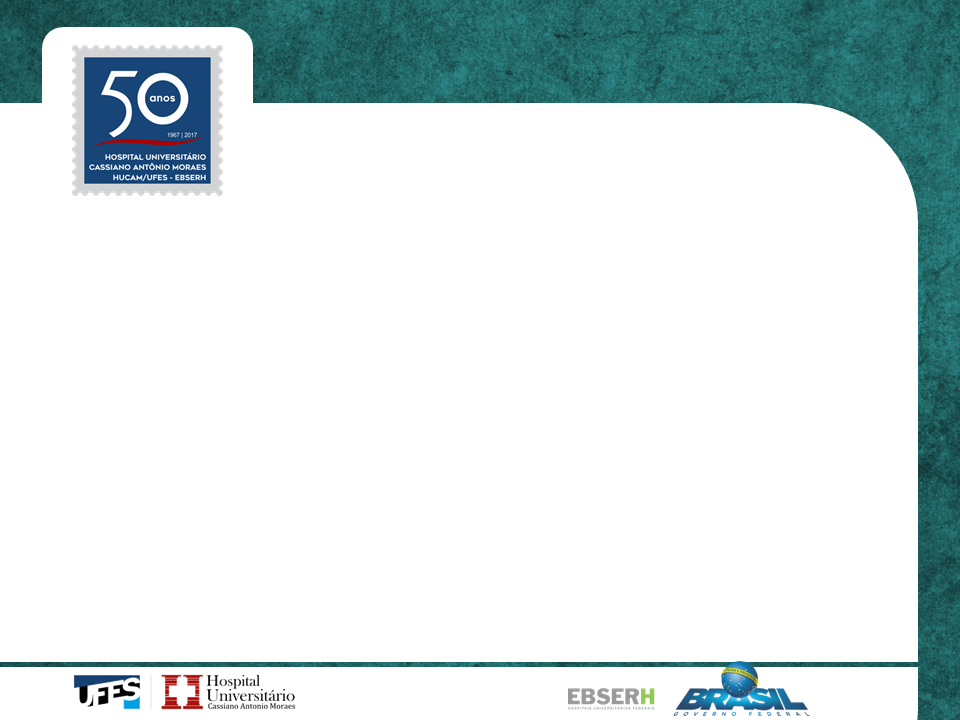 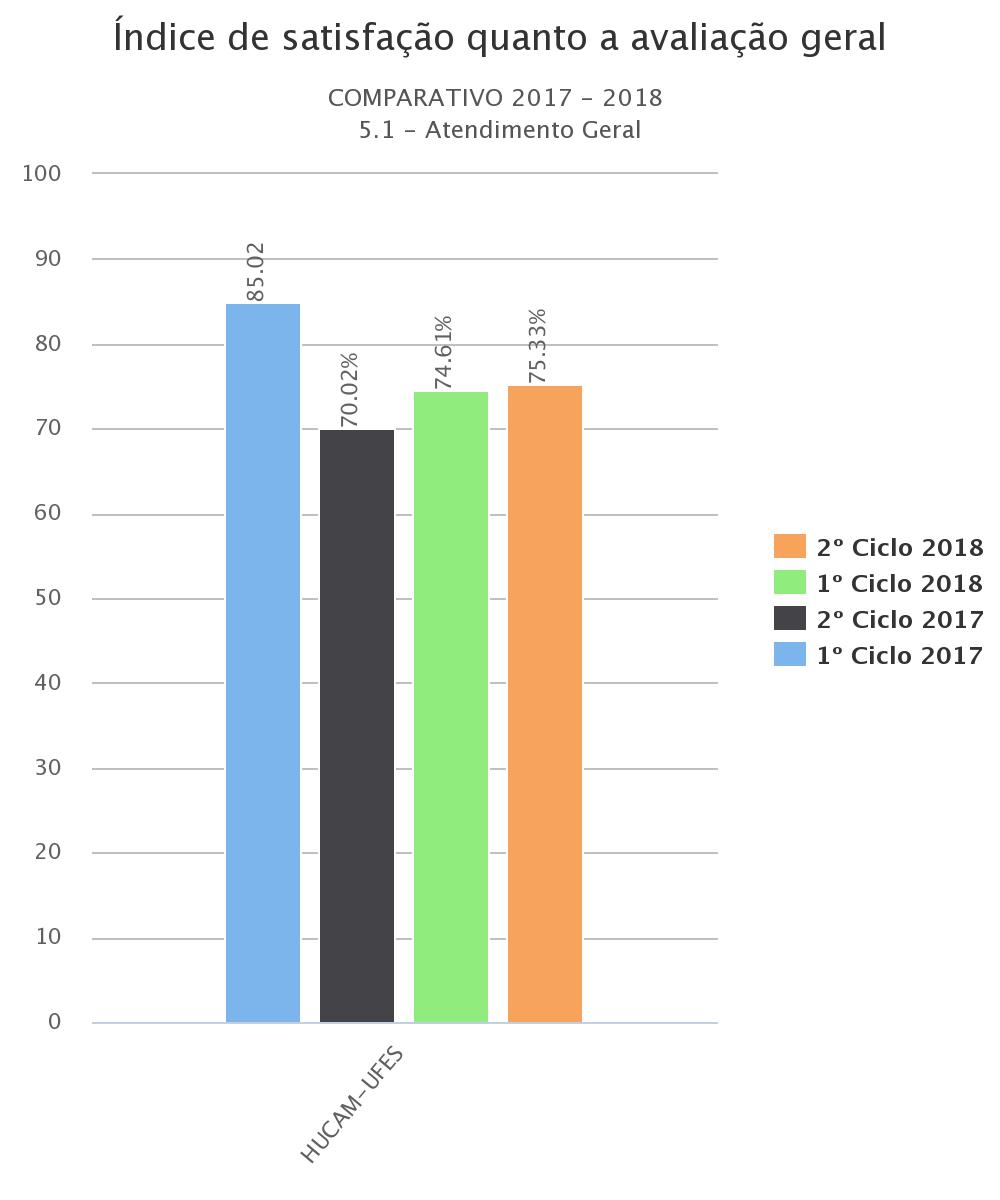 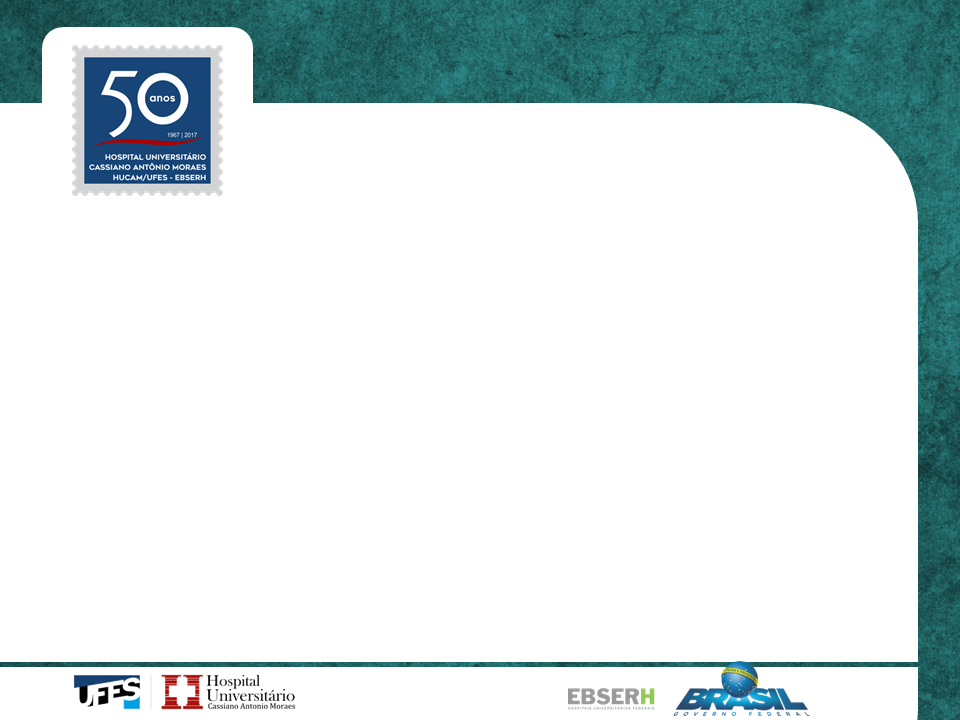 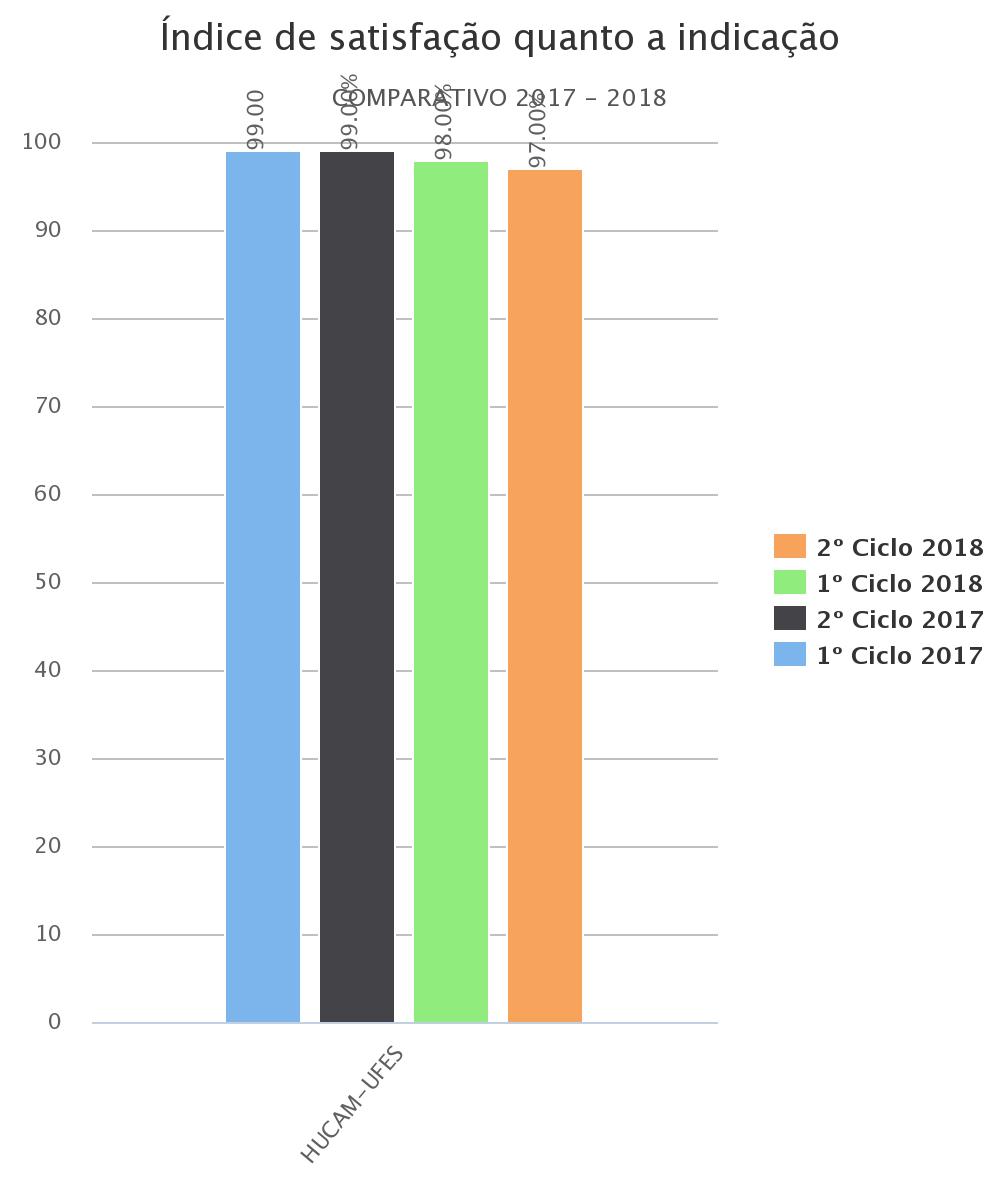 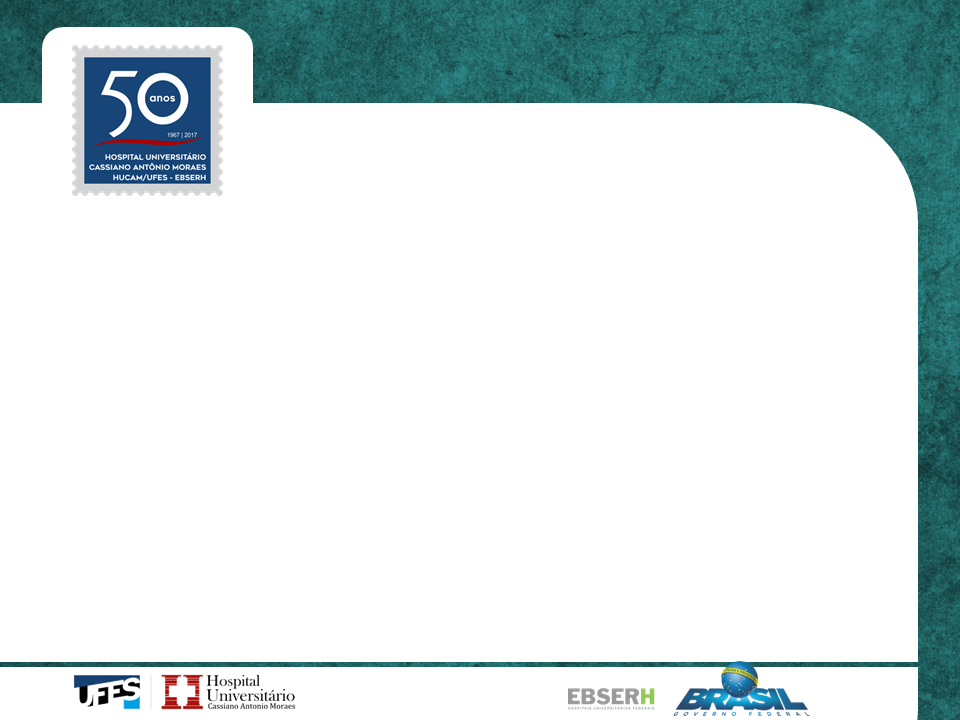 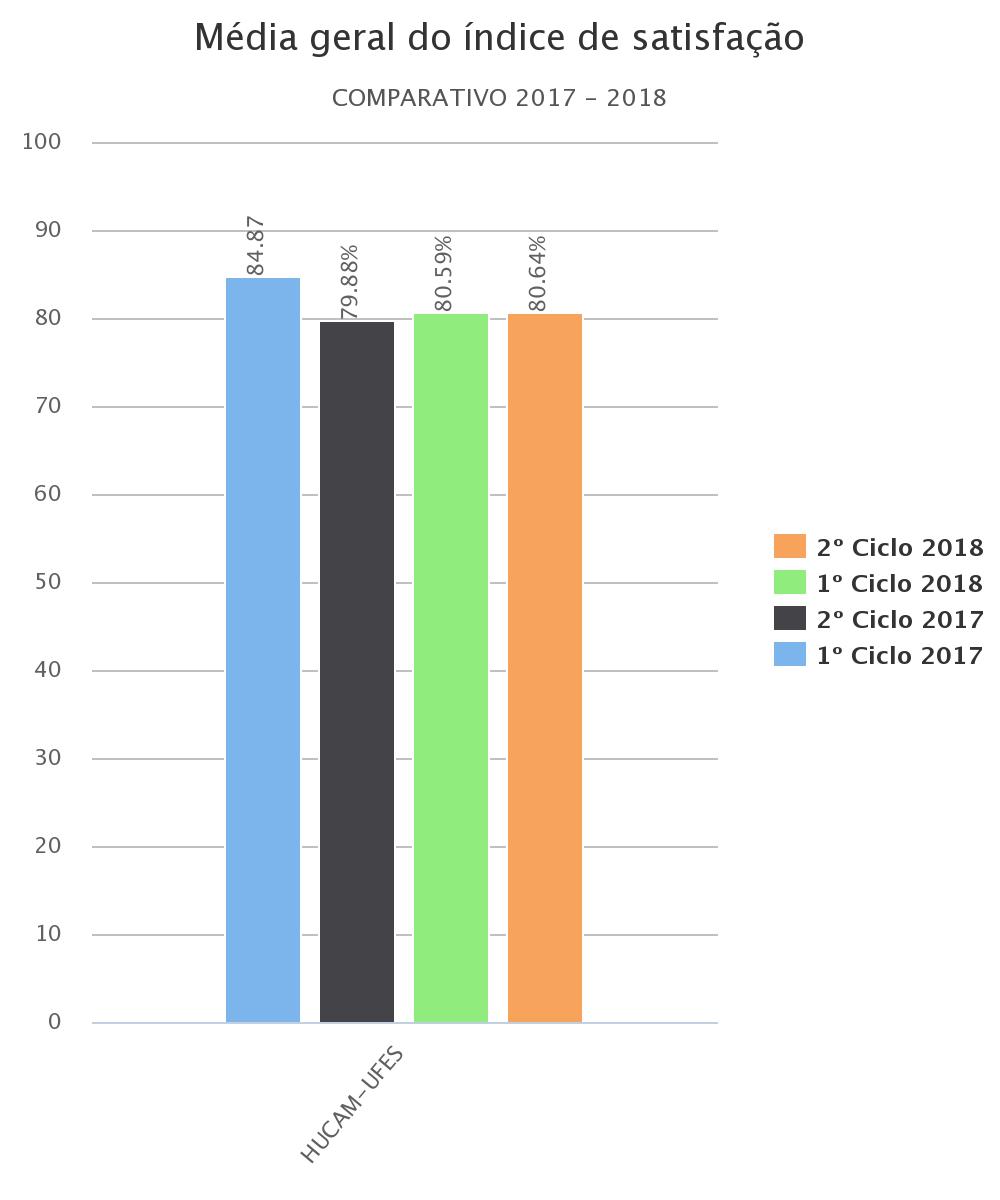 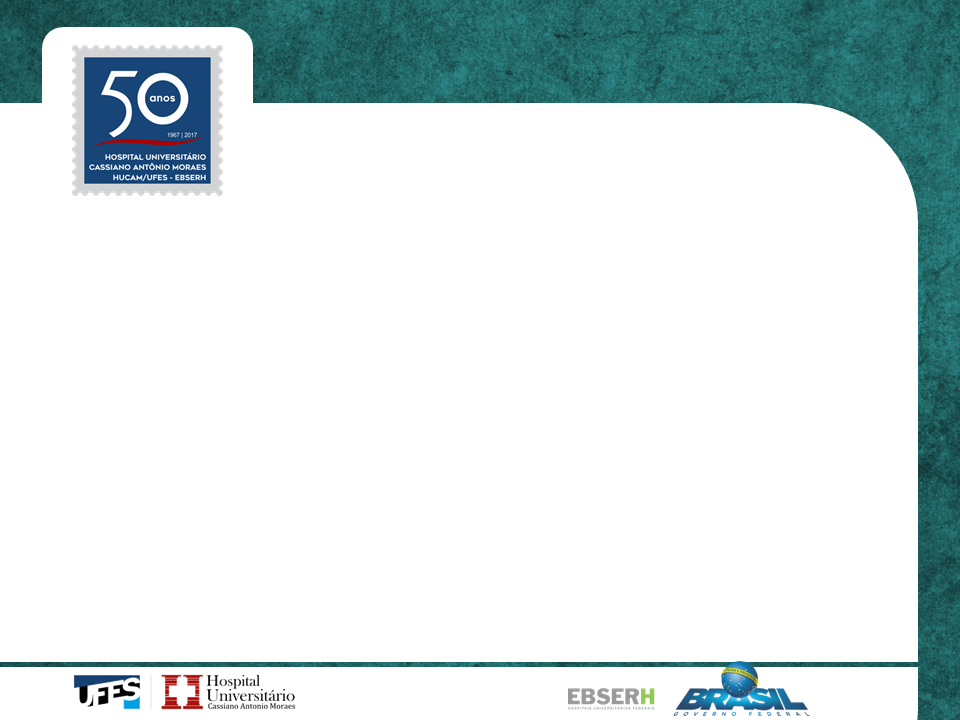 ANÁLISE DOS RESULTADOS
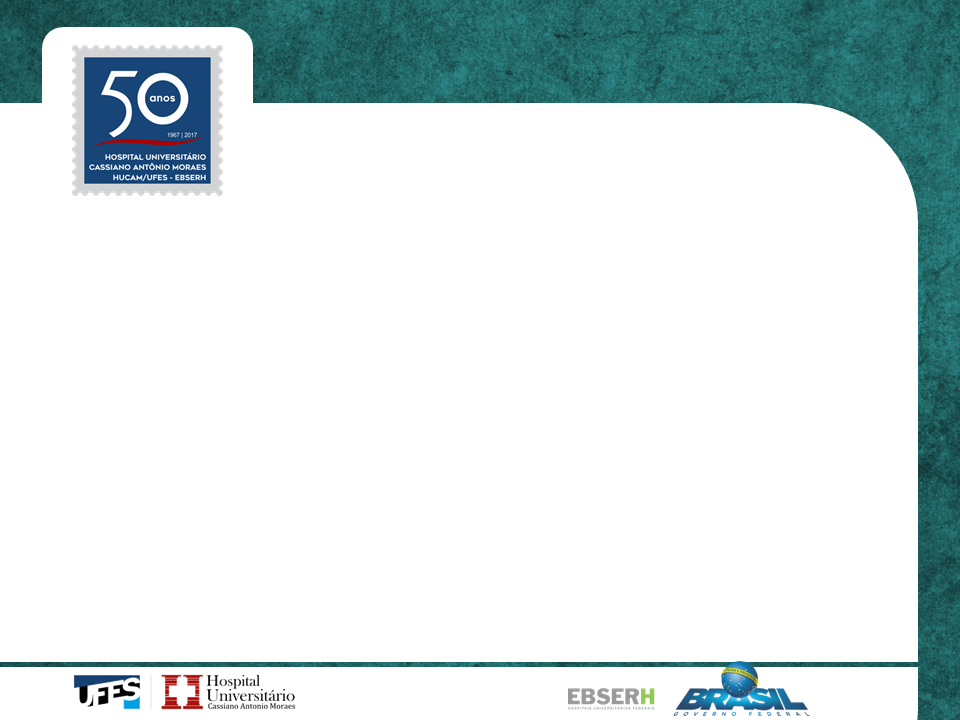 No período de janeiro de 2017 a julho de 2018 a Pesquisa de Satisfação dos Usuários do HUCAM-UFES apresentou os seguintes resultados:

A avaliação o quanto ao “Conforto nas Recepções” teve sua pior avaliação no 2º ciclo de 2017, com 72,06% de satisfação, e a melhor avaliação no 1º ciclo de 2018 com 76,76% de satisfação.
Já a avaliação da “Higiene, Limpeza e Organização do Hospital” apresentou estabilidade no seu percentual entre 2017 e 2018, com a média de 79,45% no 2º ciclo de 2018.
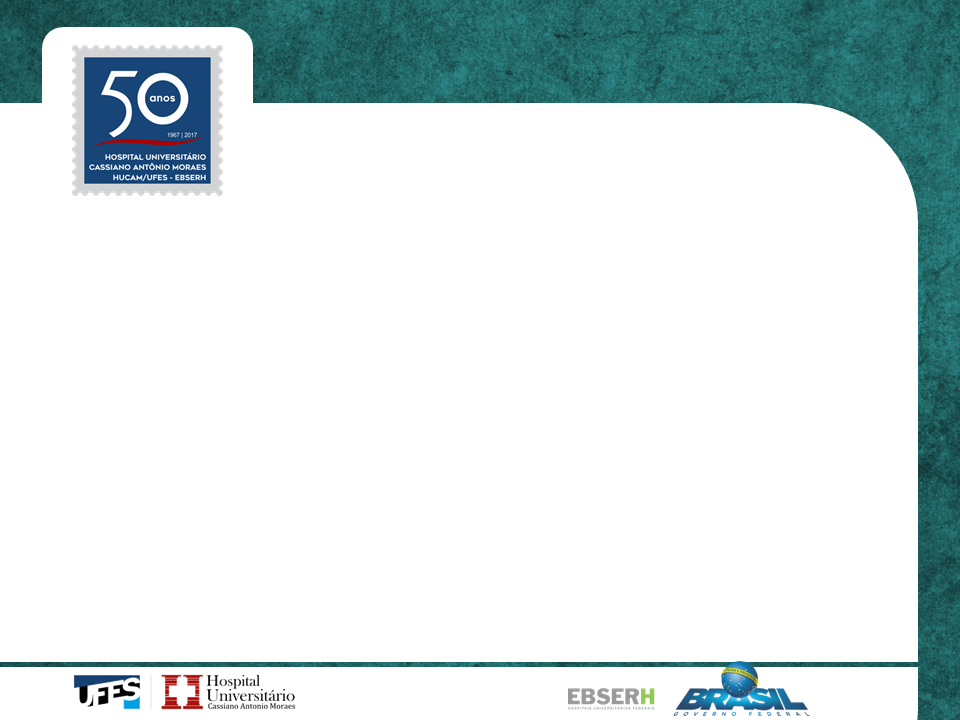 No período de janeiro de 2017 a julho de 2018 a Pesquisa de Satisfação dos Usuários do HUCAM-UFES apresentou os seguintes resultados:

A avaliação do “Conforto das Instalações dos Consultórios” manteve-se estável até 2018, cerca de 80,66%.
A avaliação do “Atendimento da Recepção: Gentileza, Atenção e Informações Recebidas” apresentou considerável decadência desde o 1º ciclo de 2017 até o 1º ciclo de 2018 e um leve aumento no 2º ciclo de 2018.
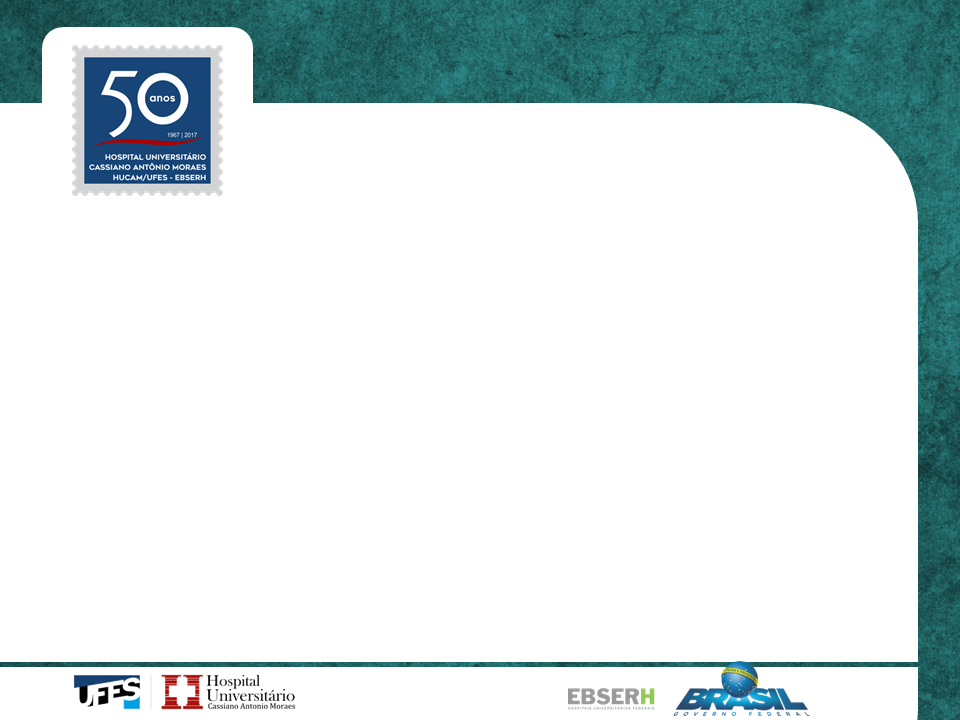 No período de janeiro de 2017 a julho de 2018 a Pesquisa de Satisfação dos Usuários do HUCAM-UFES apresentou os seguintes resultados:

Desde o 1º ciclo de 2017 o “Atendimento da Equipe de Saúde: Gentileza e Tratamento Recebido” vem registrando somente decadência de 95,53% para 92,35% até chegar a 88,52% no 1º ciclo de 2018 e subir para 89,75% no 2º ciclo.
O “Tempo de Espera pelo Atendimento / Internação” vem apresentando gradativa melhora na satisfação do usuário. No fim de 2017, apenas 62,24% estavam satisfeitos, enquanto no 2º ciclo de 2018 o índice atingiu a marca de 64,49% de satisfação.
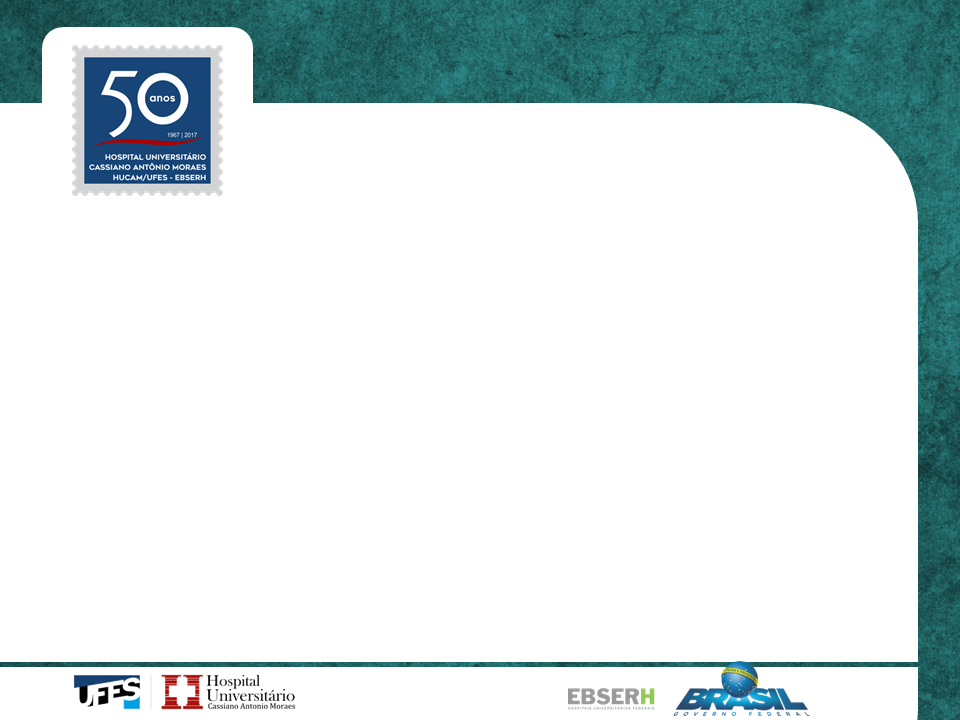 No período de janeiro de 2017 a julho de 2018 a Pesquisa de Satisfação dos Usuários do HUCAM-UFES apresentou os seguintes resultados:
A satisfação quanto ao “Atendimento Geral” apresenta oscilações de 85,02% caindo para 70,02%, e por fim aumentando para 75,33%.
O item “Indicaria o HUCAM-UFES a um Familiar” foi o que apresentou os maiores índices em todos os ciclos da pesquisa de satisfação, com picos de 99% em 2017 e um índice de 97% no segundo ciclo de 2018, porém identifica uma decadência de 2%.
Na média geral, entre 2017 e 2018, a satisfação do usuário quanto ao “Atendimento e a Estrutura” do HUCAM-UFES atingiu 80,64% cerca de 6% a mais que o ultimo período do ano anterior.
PESQUISA DE SATISFAÇÃO DOS USUÁRIOS
COMPARATIVO 2017 – 2018